La rete europea
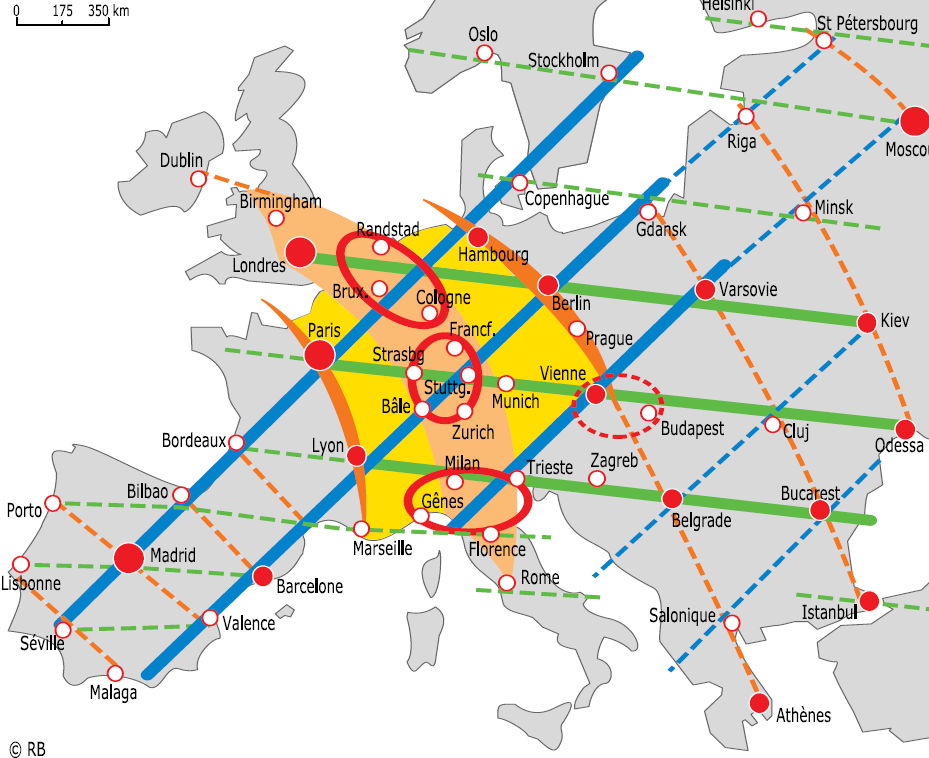 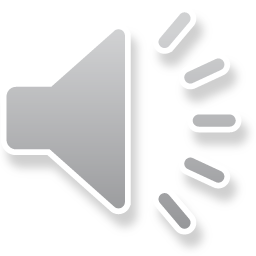